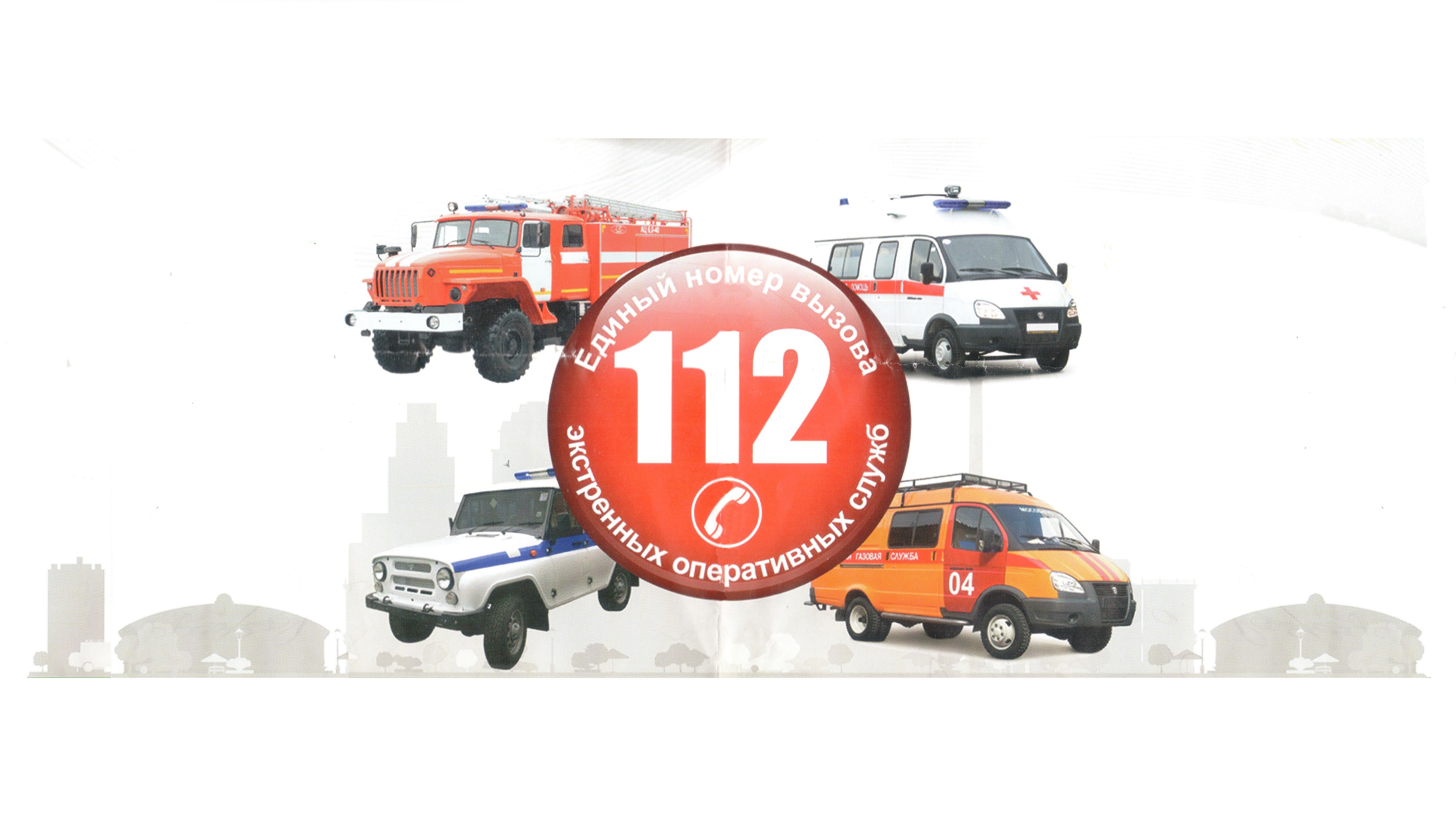 ЭТО НЕОБХОДИМО ЗНАТЬ!
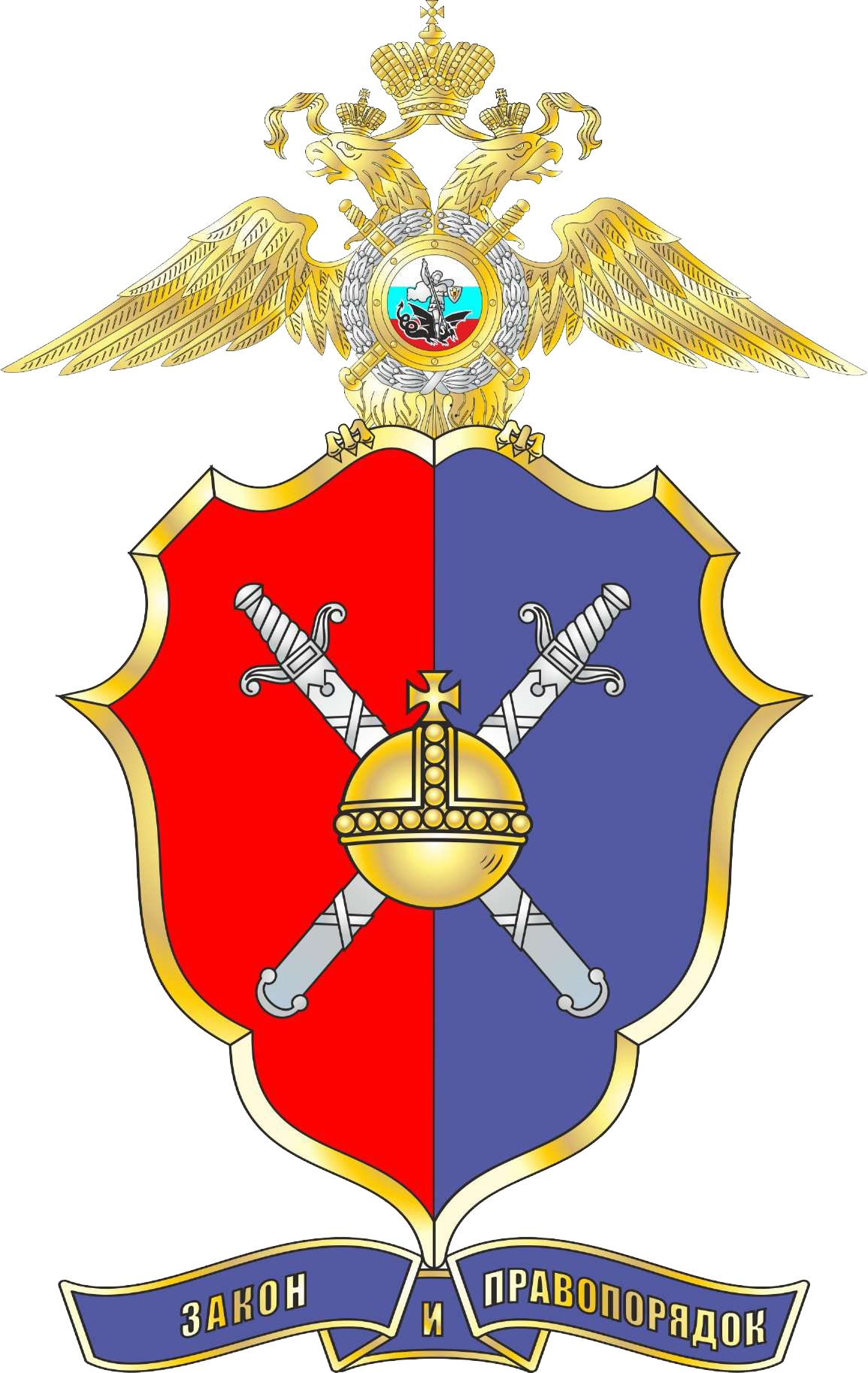 ПРАВИЛАповедения при нападении в учебном заведении
Убегай, если это возможно!
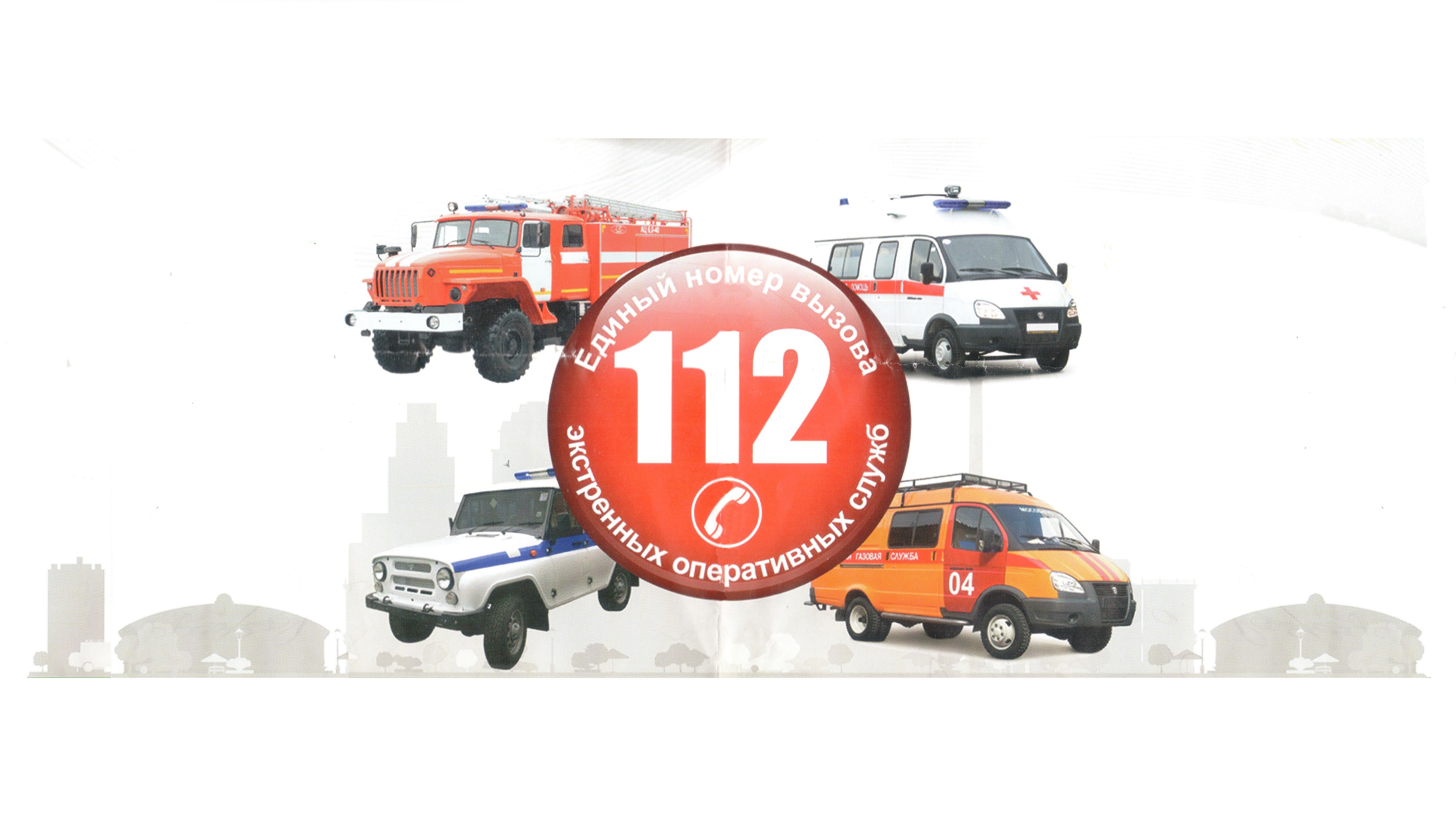 НЕ нужно вступать в конфликт с вооружённым преступником и пытаться его обезвредить. Твоя задача – спасти свою жизнь! 
Поэтому, если ты слышишь выстрелы и крики в другой части школы, 
БЕГИ К ВЫХОДУ!
НЕ трать время на разговоры!
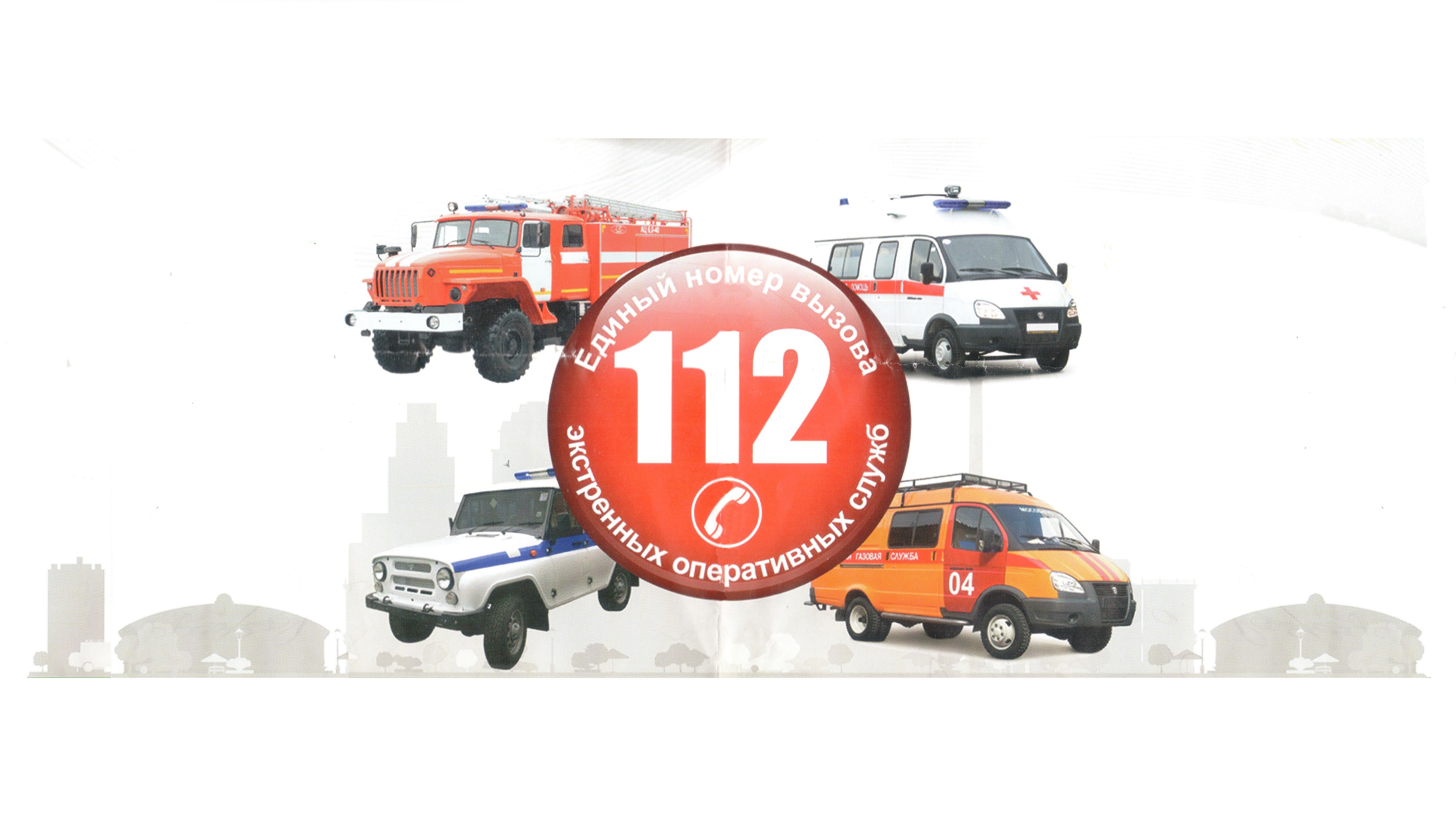 При нападении ты всё равно не успеешь обсудить варианты спасения со своими друзьями!
Потом вы успеете поговорить, а сейчас –
СПАСАЙСЯ!
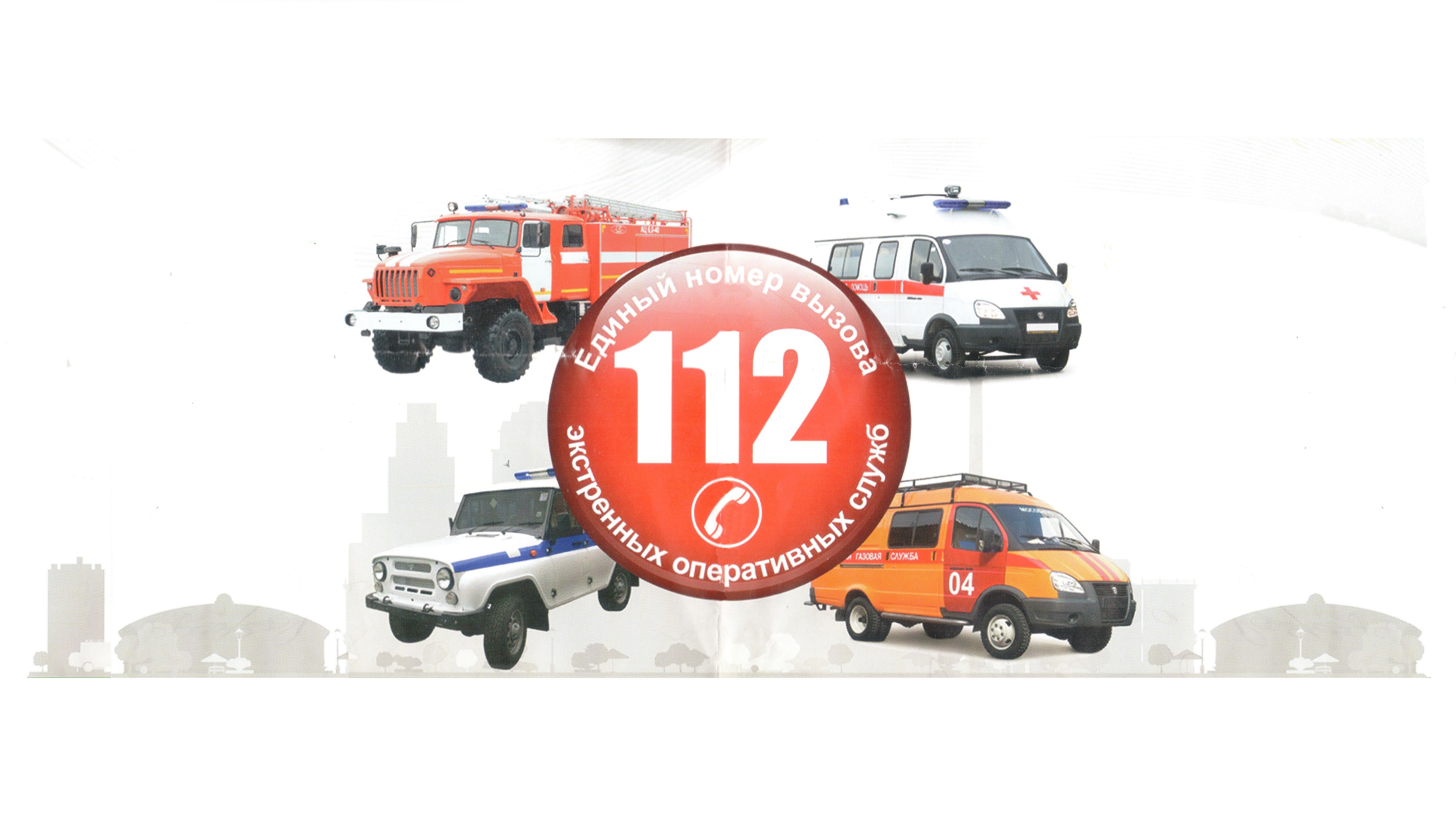 Брось вещи!СНИМИ неудобную обувь!
Туфли на каблуках или тяжёлый портфель замедляют тебя и мешают спасению! Сними неудобную обувь, оставь вещи – 
СЕЙЧАС нужно действовать БЫСТРО!
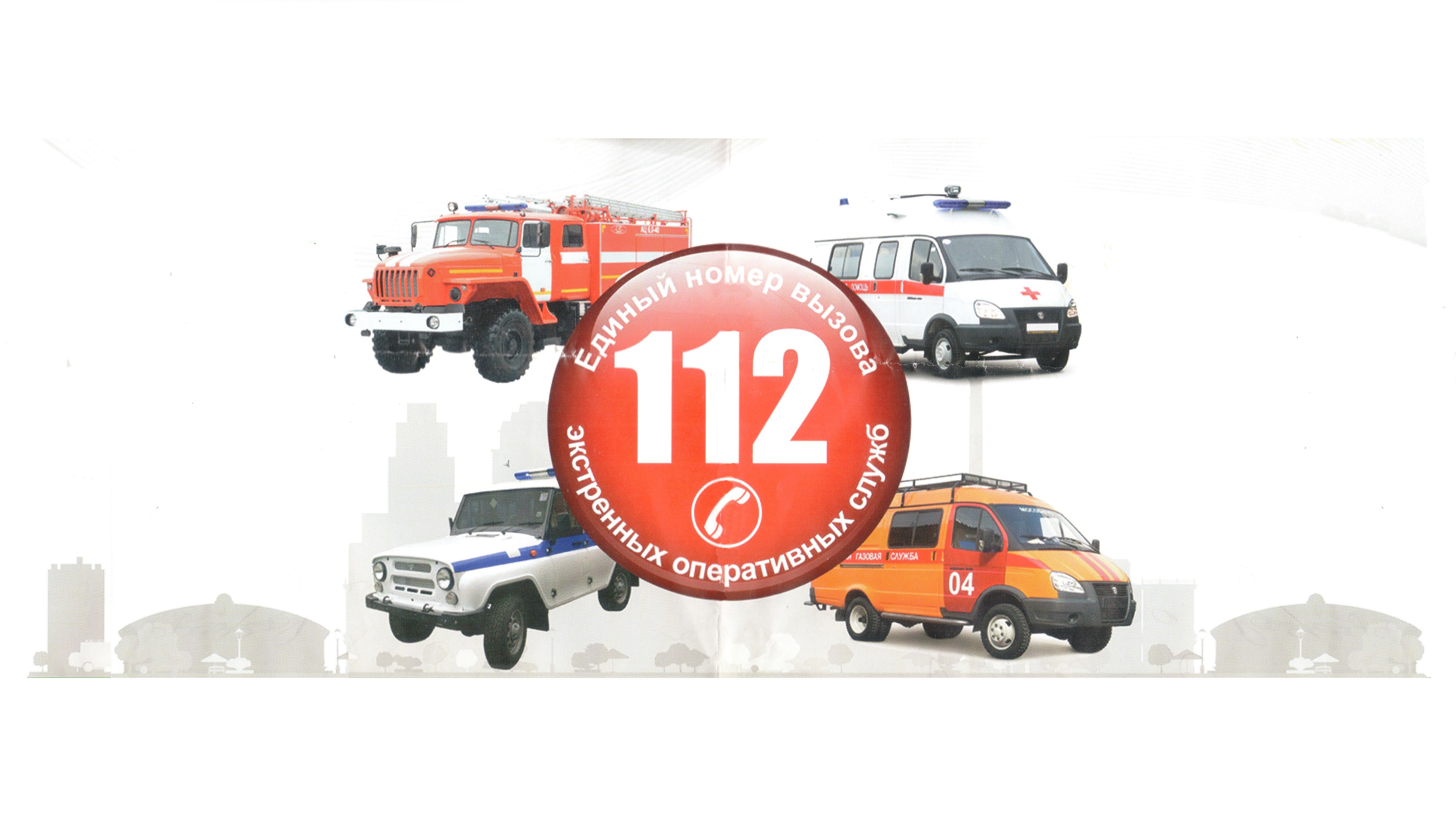 Если убежать не получиться –ПРЯЧЬСЯ!
Большинство нападающих обезвреживают в первые 10-15 минут. Твоя задача – не попасть на глаза преступнику в течении этого времени. Если ты можешь закрыться в классе – сделай это.
Если стреляют рядом или в твою сторону – падай за парту, за колонну, ползи в угол и прячься!
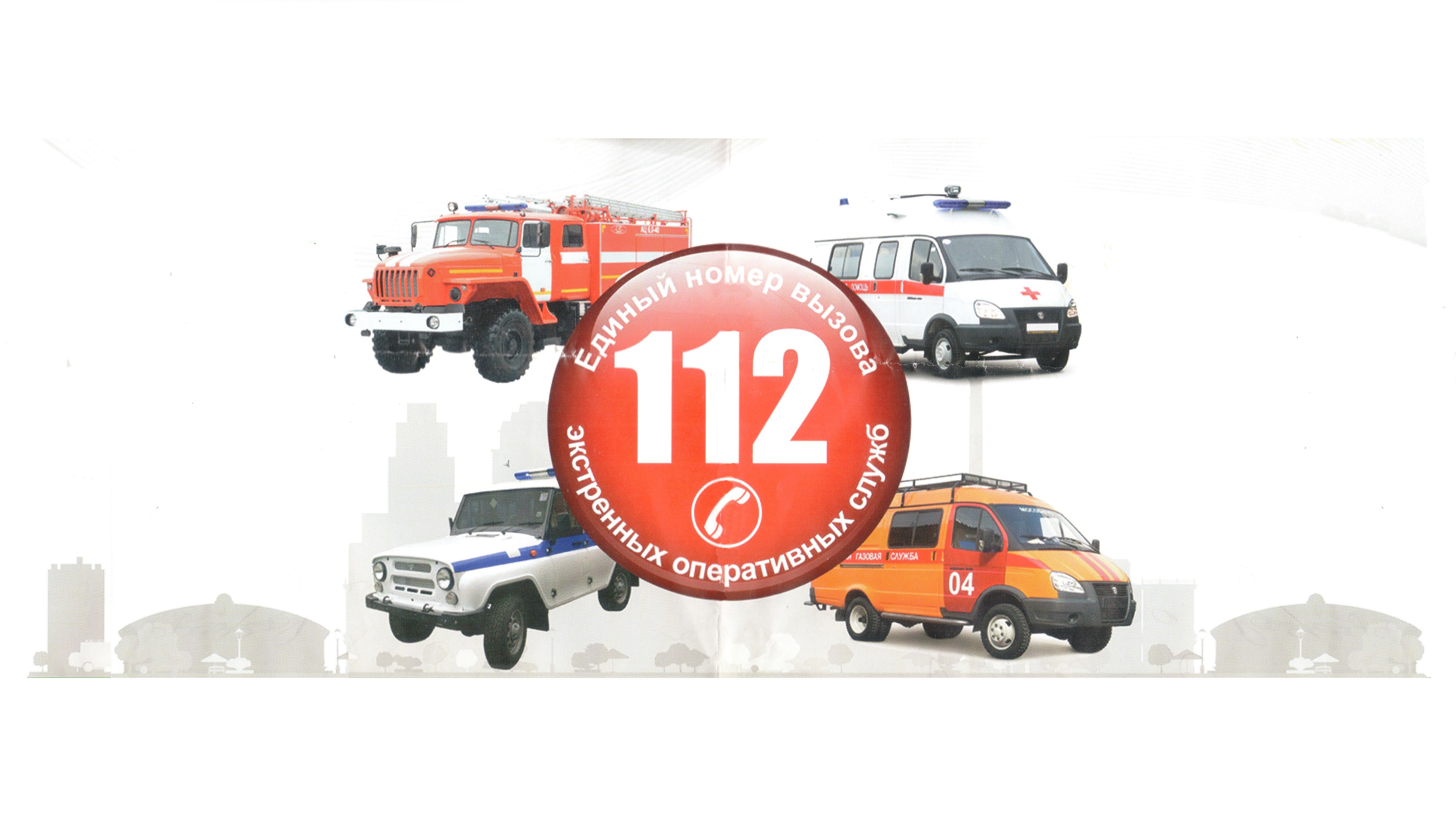 Забаррикадируй дверь!
Помешай атакующему войти!
Закрой дверь на ключ,
если ключа нет – завали дверь!
Для этого к ней можно придвинуть парты, стулья и шкафчики.
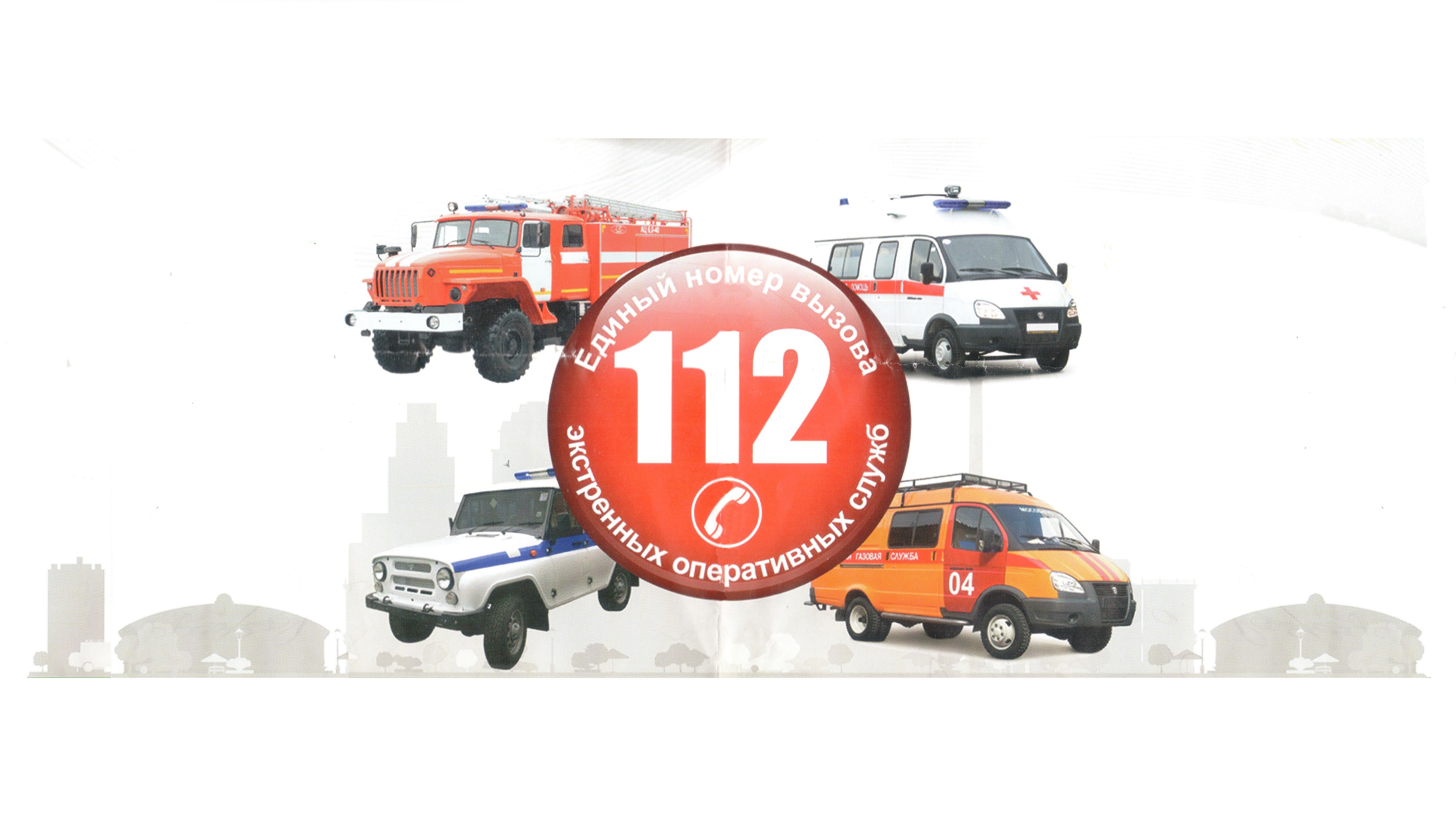 Выключи свет в помещении!
Преступник вряд ли пойдёт искать жертв в тёмном помещении, ведь таким образом он встанет под удар.
Кроме того, темнота помешает ему стрелять в тебя и твоих друзей.
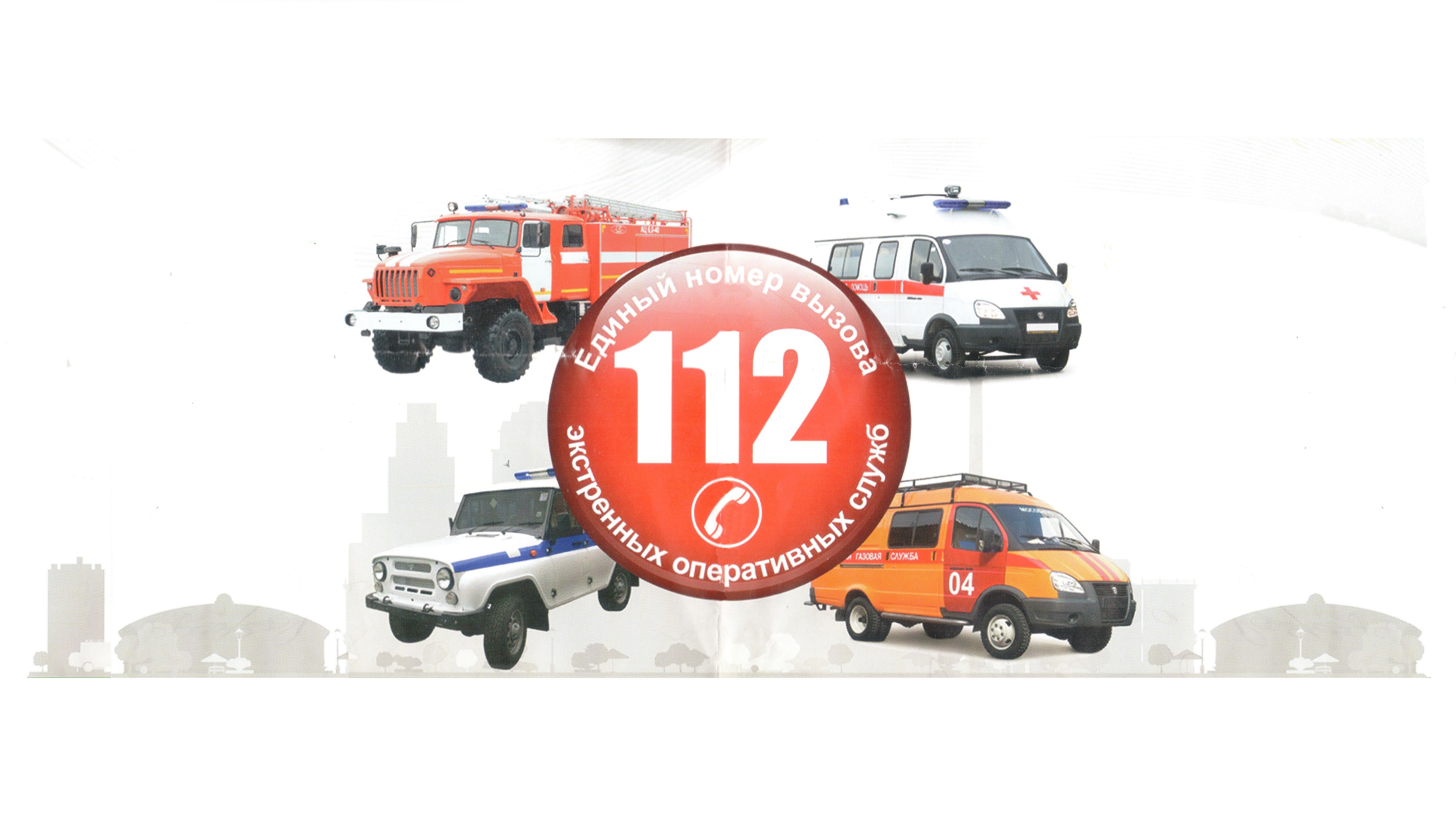 Отключи звук на мобильном телефоне!
Твоя задача
не привлекать внимание преступника, 
поэтому выключи звук на мобильном и не шуми!
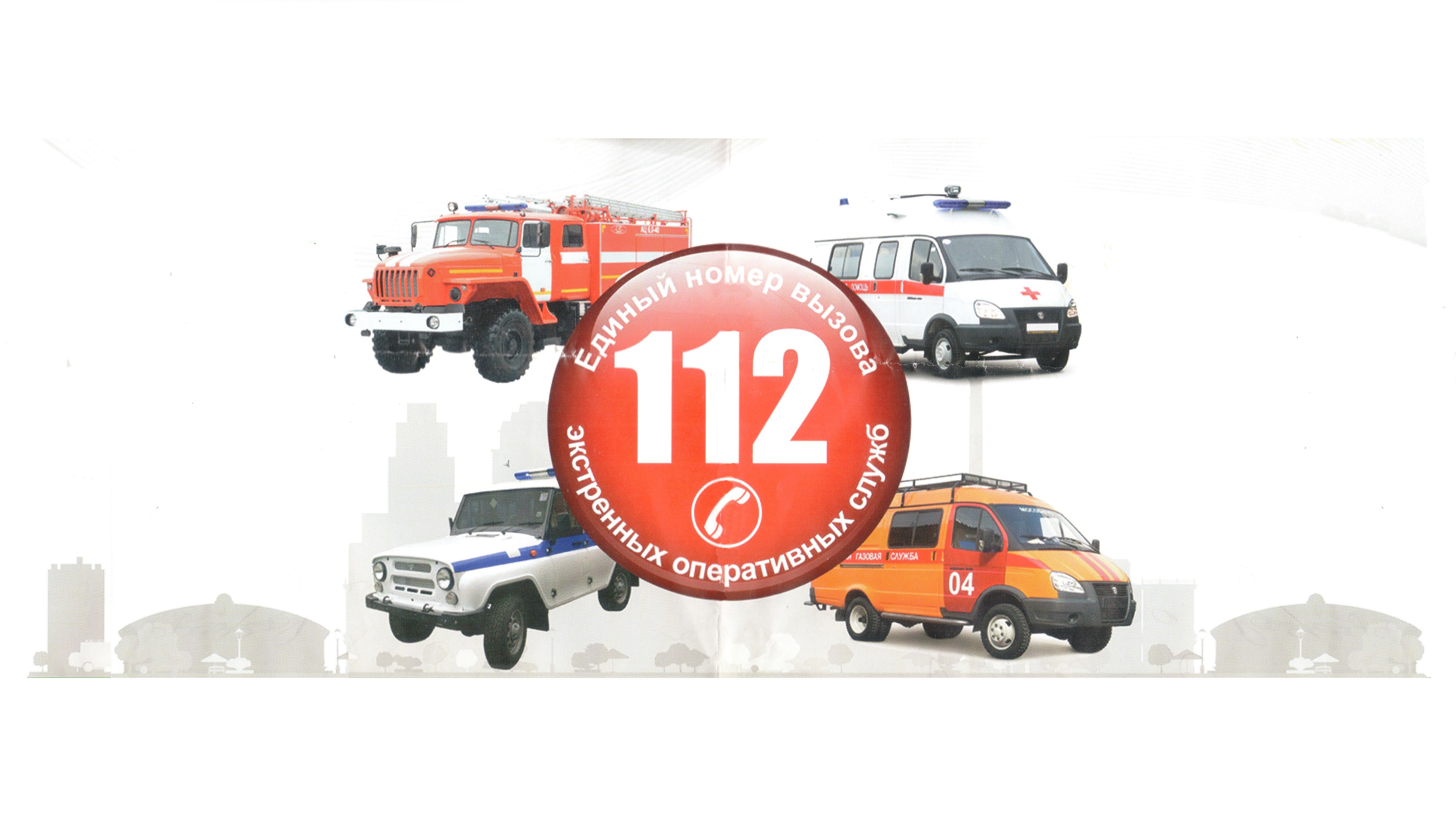 Притворись мёртвым!
Если нападающий близко и ты не успеваешь убежать или спрятаться, падай на пол и притворяйся мёртвым.
Существует вероятность, что преступник просто пройдёт мимо.
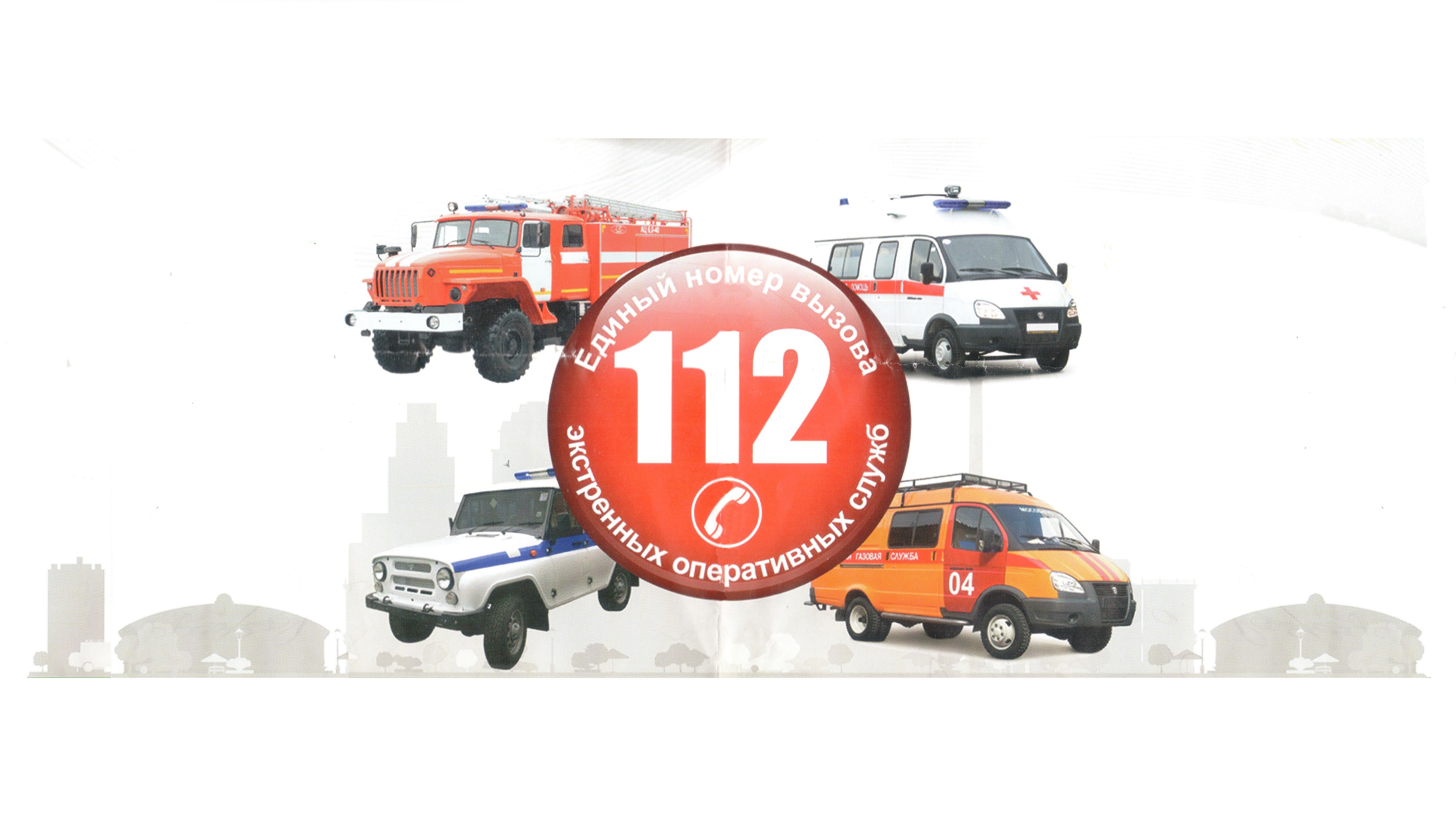 Ещё раз –НЕ ГЕРОЙСТВУЙ!
Ни в коем случае не пытайся обезвредить преступника самостоятельно.

Не пытайся с ним поговорить, даже если это твой друг.

Сейчас это не друг, а преступник – тебе нужно держаться от него подальше.
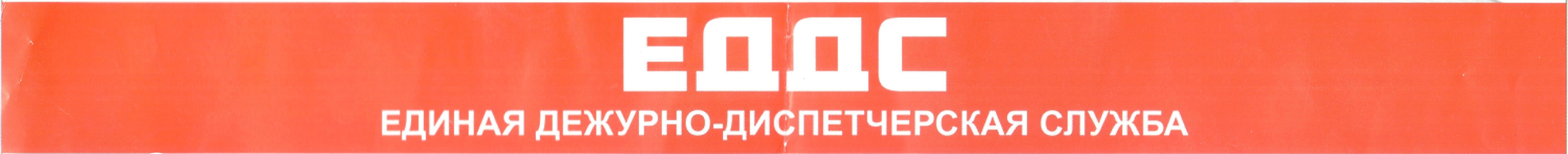 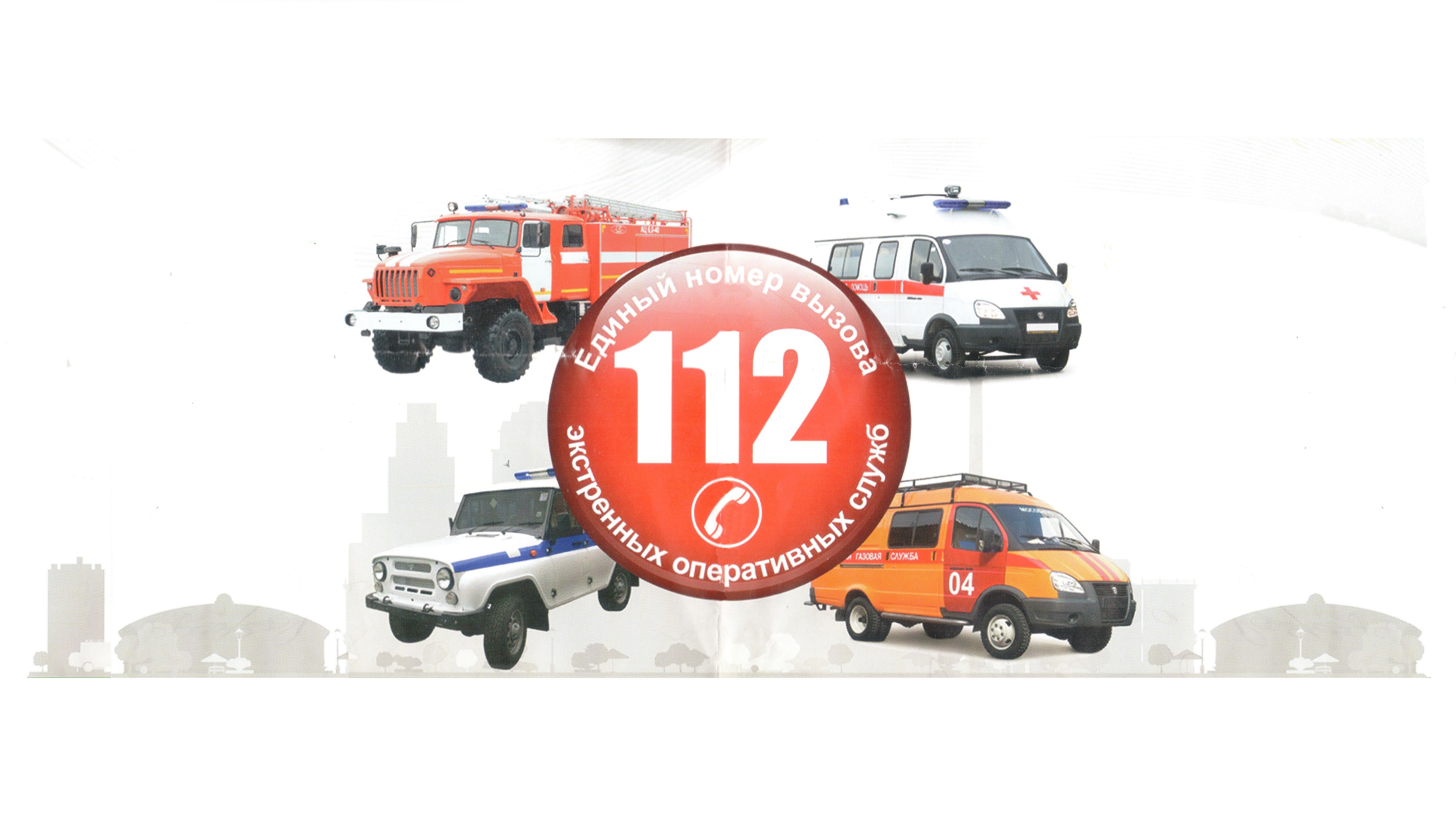 Запомни телефоны экстренных служб!
ТЕЛЕФОН ЕДИНОЙ ДЕЖУРНО-ДИСПЕЧЕРСКОЙ СЛУЖБЫ – 
112
Пожарная охрана – 101 (01)
Полиция – 102 (02)
Скорая помощь – 103 (03)
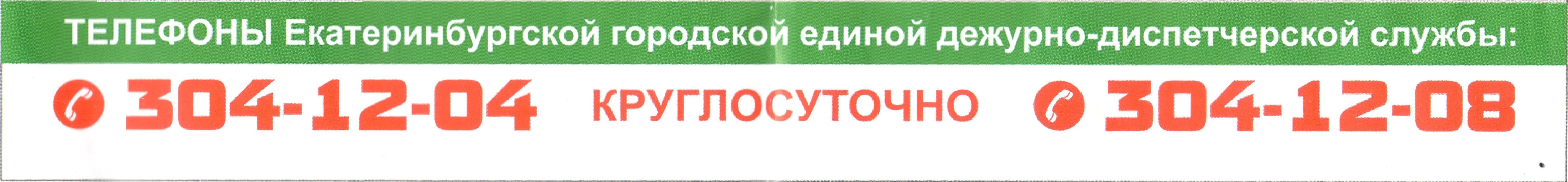